BERMVis: A Rich Internet Application for Coastal Monitoring
Quaye Trimble

Penn State University
Master of Geographic Information Systems



Frank Hardisty
Capstone Advisor
Penn State University
Presentation Overview
Project Objectives
Background and Significance
Design and Methods
Timelime
Results/Next Steps
Challenges
Project Objectives
Determine the feasibility of and prospects for using a Rich Internet Application (RIA) to:
Disseminate Coastal Information
Expose Analysis Capabilities
Project Objectives
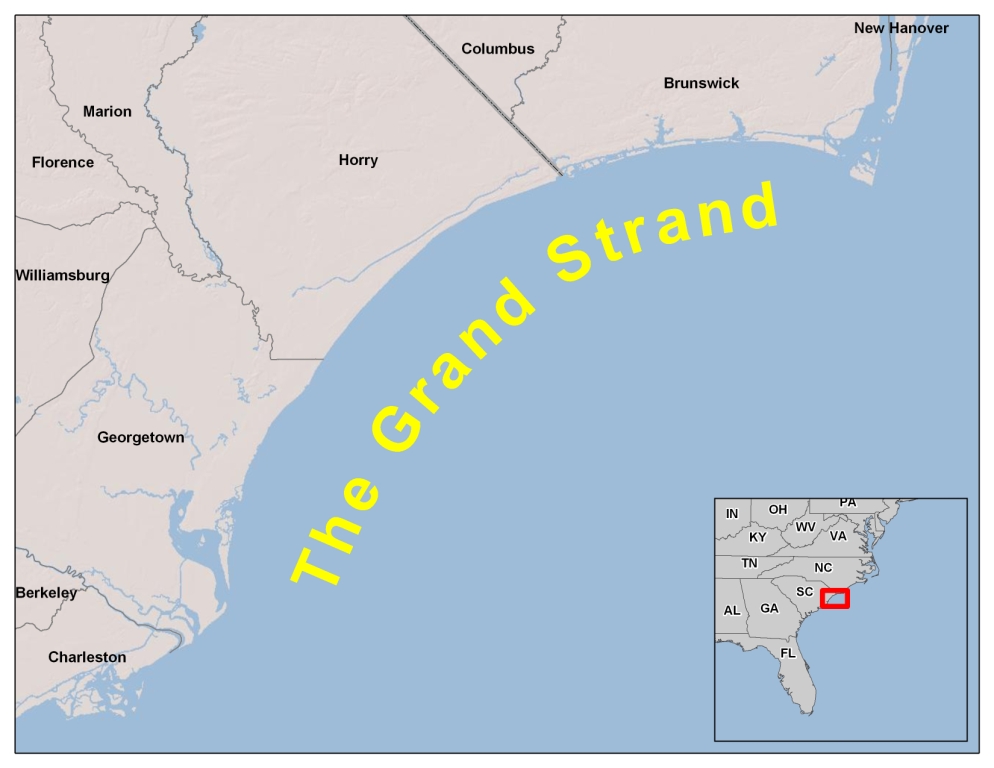 The Grand Strand
Background and Significance
The Grand Strand
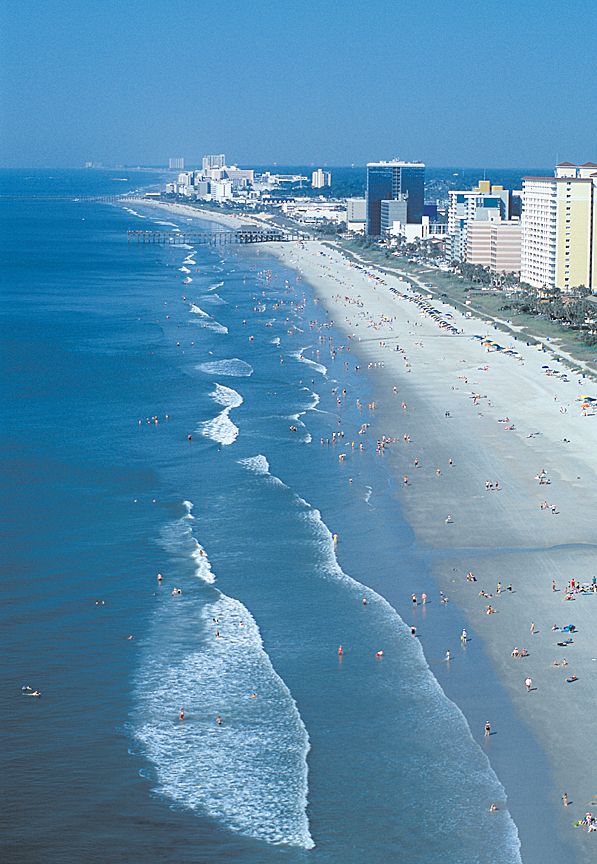 60 miles of coastline
215 days of sunshine
102 golf courses
Outlet Malls, Shops, Theaters, Nightclubs
14.6 Million

S.C. Parks, Recreation & Tourism Dept
S.C. Climatology Department
Background and Significance
Why is this project important?
Local Awareness
Unique System
Background and Significance
Why is this project important?
(current work flow)
DATA COLLECTION
TIME
TIME
MAR
NOV
JAN
FEB
APR
MAY
JUN
JUL
AUG
SEP
OCT
DEC
ANALYSIS
REPORTING
Background and Significance
Why is this project important?
(work flow with RIA)
DATA COLLECTION
TIME
TIME
MAR
NOV
JAN
FEB
APR
MAY
JUN
JUL
AUG
SEP
OCT
DEC
ANALYSIS/REPORTING
Background and Significance
Why a Rich Internet Application?
Internet 2nd to TV for news (Pew Research Center, 2008)
Technology has matured
Background and Significance
Project Objectives
Determine the feasibility of and prospects for using a Rich Internet Application (RIA) to:
Disseminate Coastal Information
Expose Analysis Capabilities
Project Objectives
Research Questions
Which characteristics?
Which analysis?
What data?
Can it be done?
Design and Methods
Research Question #1
What coastal characteristics are of the greatest interest to stakeholders?
Processes of Accretion
Processes of Erosion
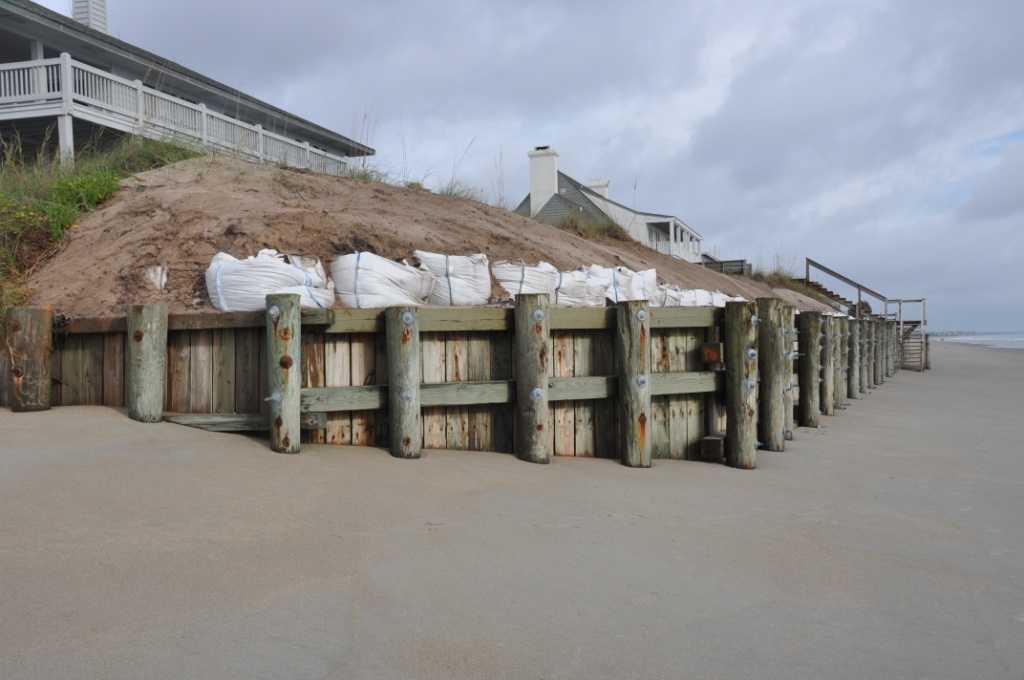 Design and Methods
Research Question #2
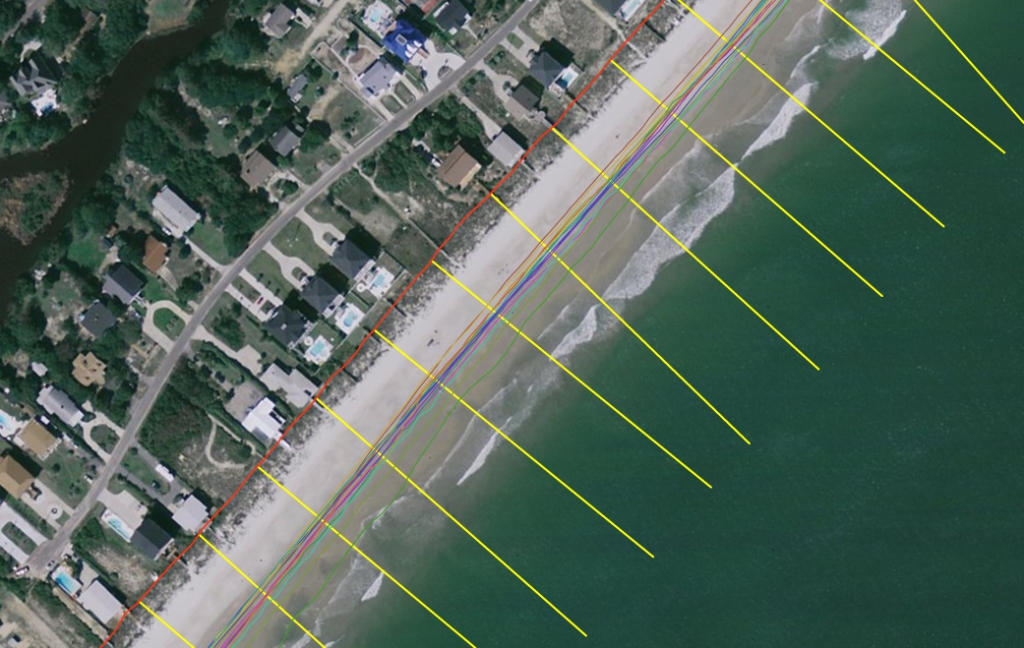 What analysis can be done?
Shoreline Change
Beach Volume Change
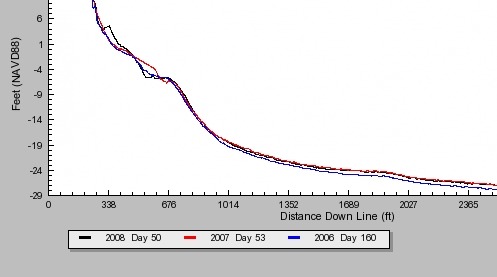 Design and Methods
Research Question #3
What data is available in support of questions 1 & 2?
Meteorological/Ocean-ographic Data
Baseline Shoreline
Monthly Shorelines
Beach Benchmarks
Annual Beach Profiles
Coastal Lidar
Aerial Photography
Beach Cameras
Design and Methods
Functionality
"jump" to spatial extent of features
Display meteorological/oceanographic data
Display digital time-lapse images of key locations
Perform shoreline rate-of-change analysis
Approximate vegetation density
Calculate volumetric change rates
Design and Methods
Shoreline Change Rate: Transects
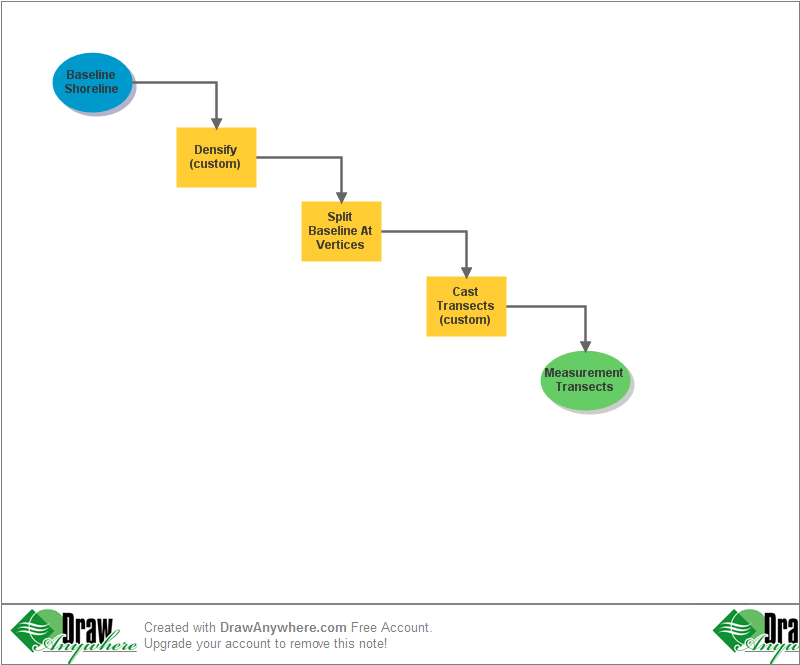 Design and Methods
Shoreline Change Rate: Transects
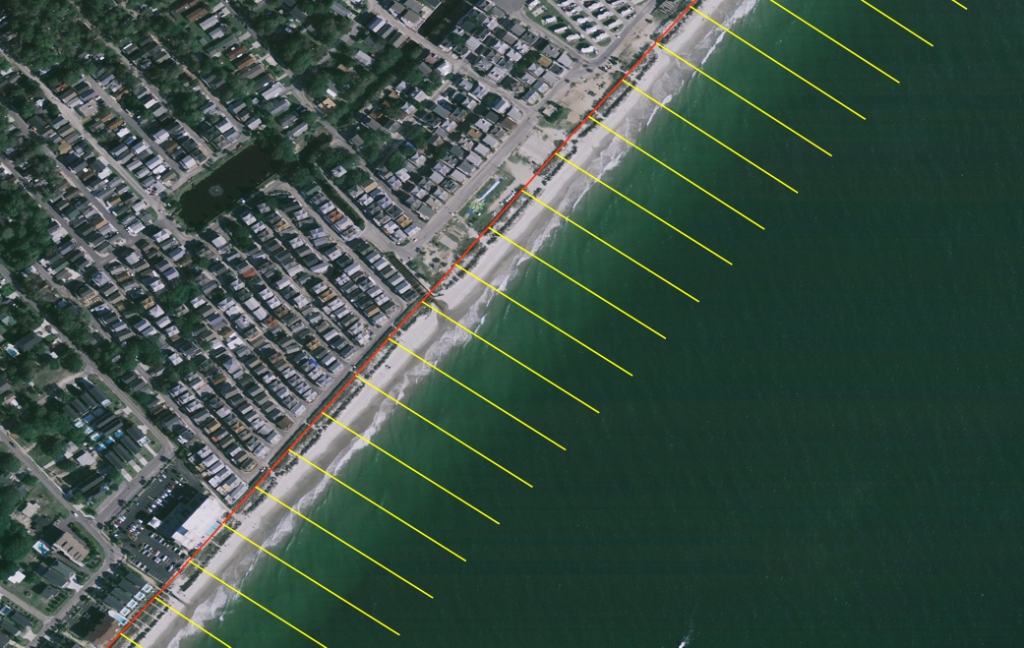 Design and Methods
Shoreline Change Rate: Distance
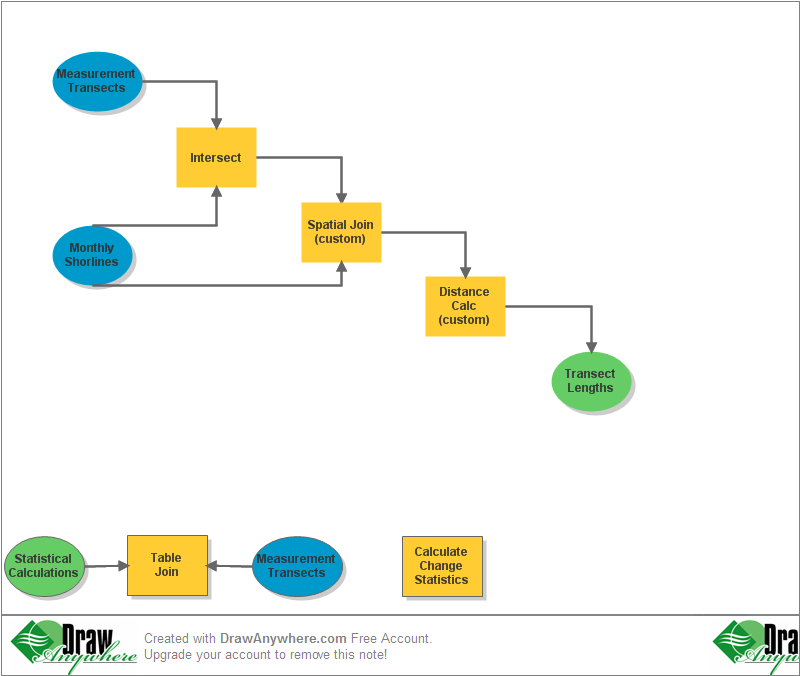 Design and Methods
Shoreline Change Rate: Distance
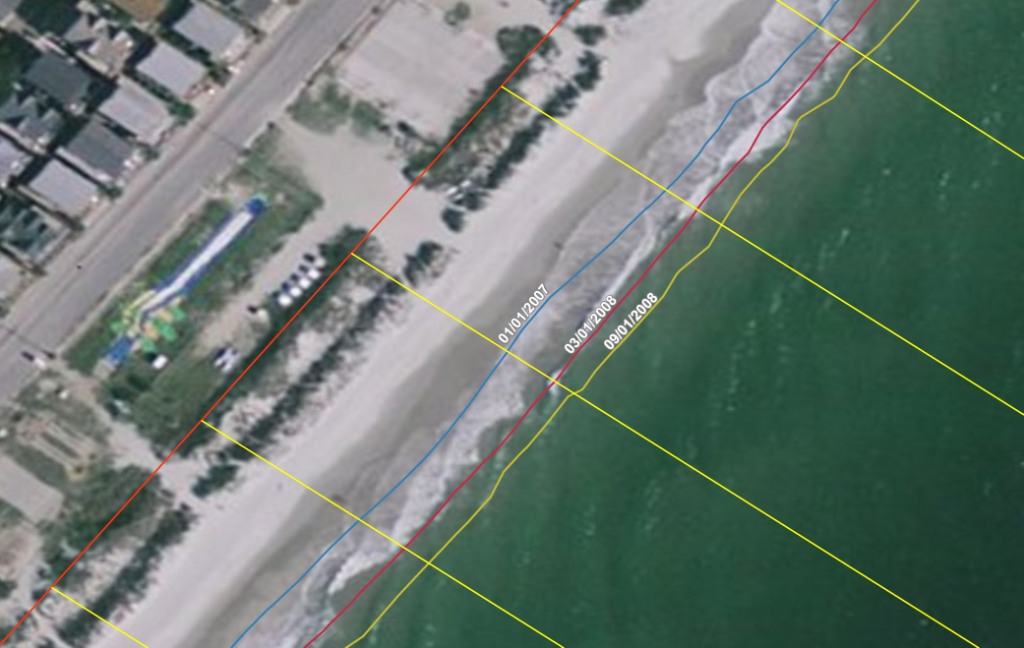 10.3 m
15.2 m
16.9 m
Design and Methods
Shoreline Change Rate: Statistics
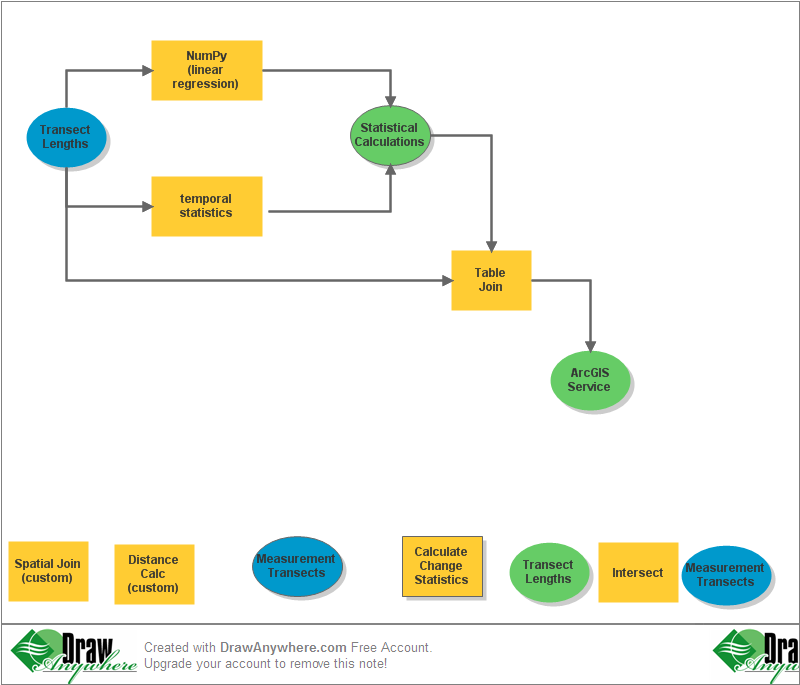 Design and Methods
Shoreline Change Rate: UI
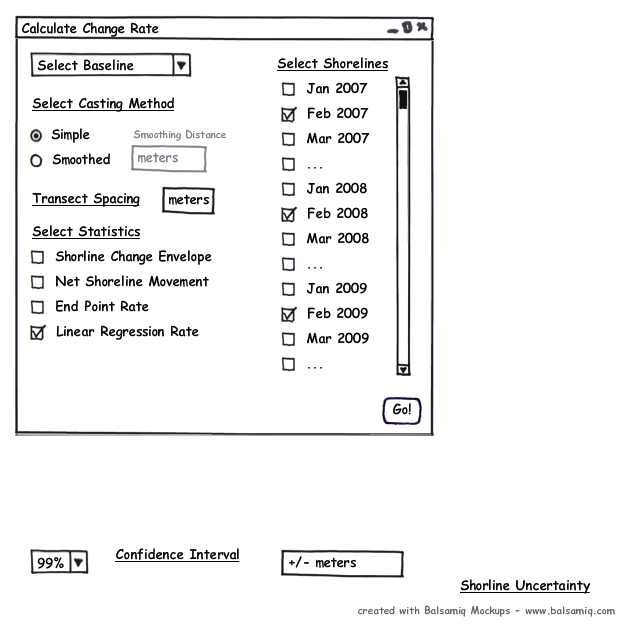 Design and Methods
Shoreline Change Rate: UI
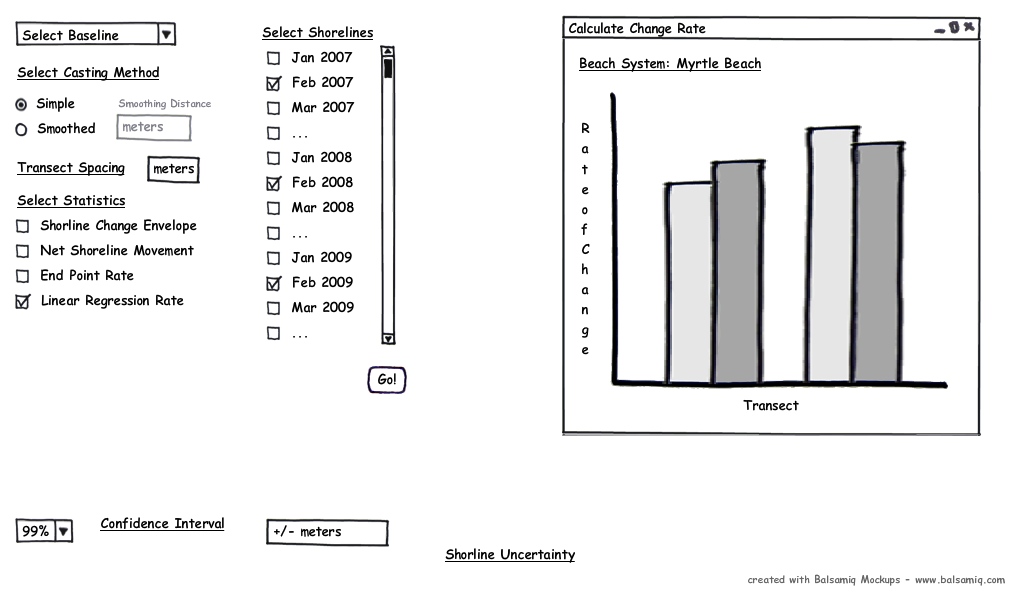 Rate of Change (m/yr)
23
24
25
26
27
28
Transect ID
Design and Methods
Shoreline Change Rate: UI
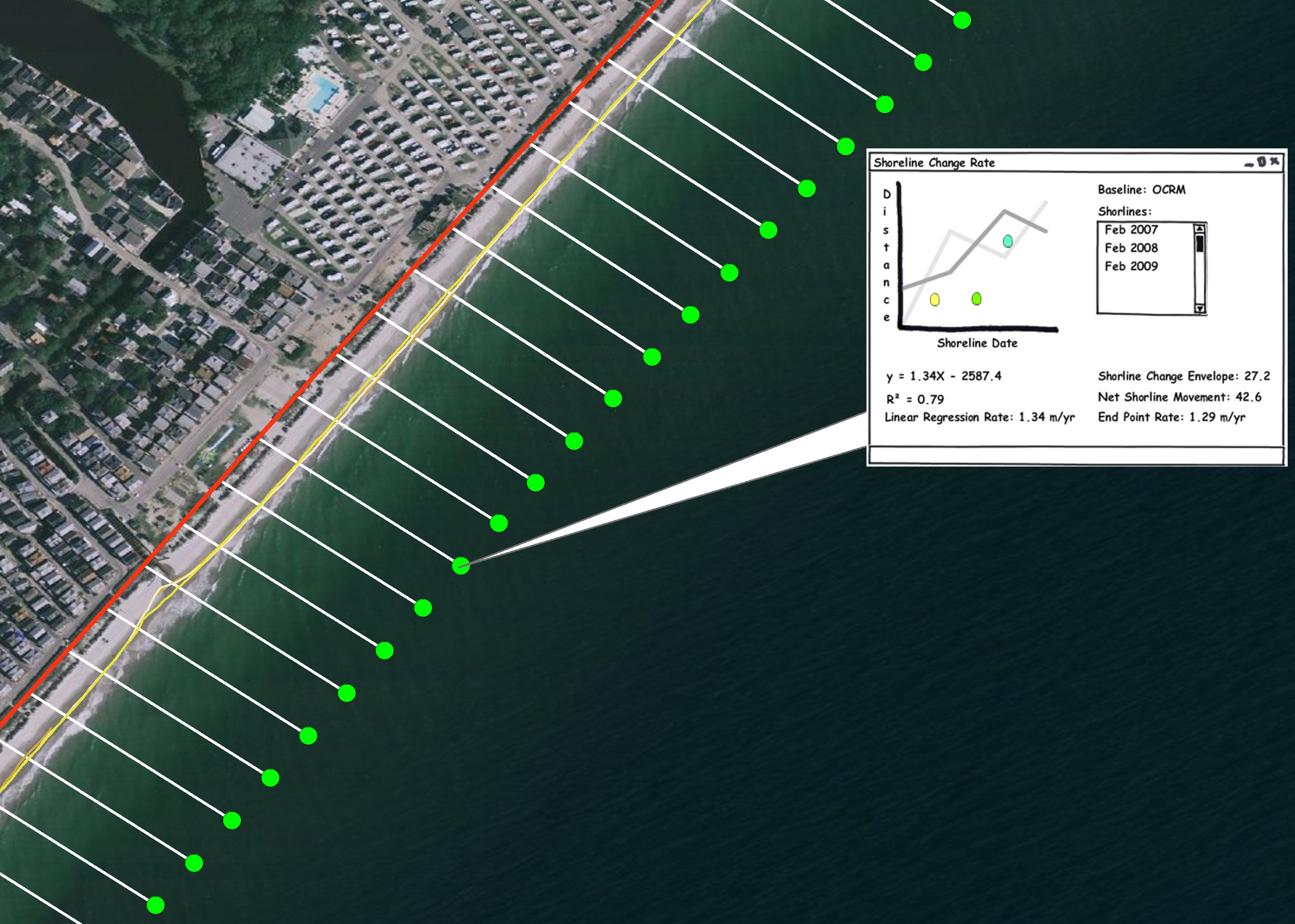 Design and Methods
Software/Database Components
Python and ESRI's geoprocessor, version 9.3
ArcGIS Server API for Flex, version 1.3
Microsoft SQL Server 2000/ArcSDE
SDS compliant (version 2.6) ESRI Geodatabase
Design and Methods
System Components
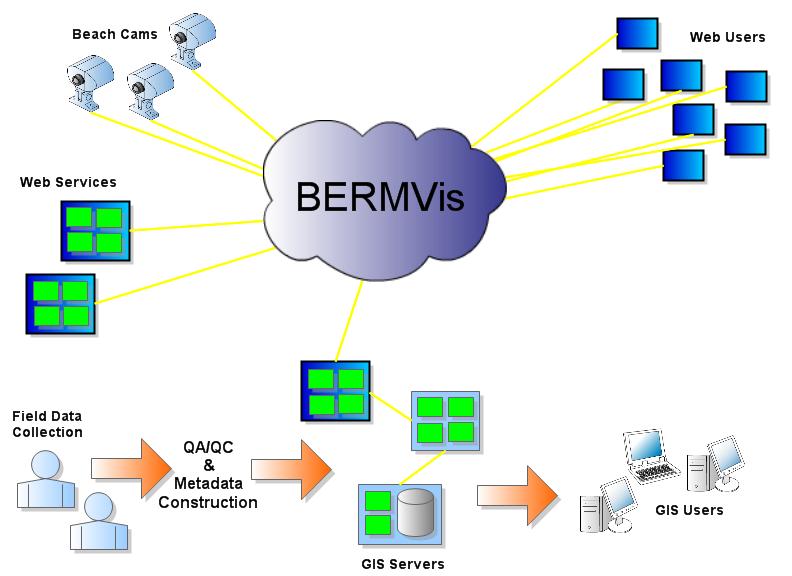 Design and Methods
Timeline
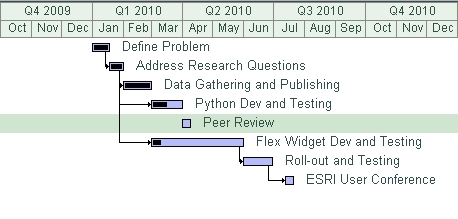 Timeline
Results/Next Steps
Problem/Analysis/Data
Functionality
Geoprocessing - 80% Complete
Statistical Analysis (NumPy)
Chain into Single Model (Model Builder)
Widget Development (Sample Flex Viewer)
Testing, Testing and More Testing
Results/Next Steps
Research Question #4
Can a robust custom geoprocessing task be performed through a RIA?
Challenges
Learning Curve
Project Timeline
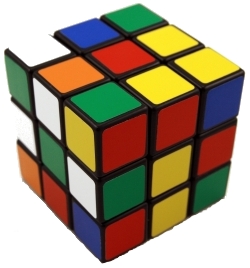 Challenges
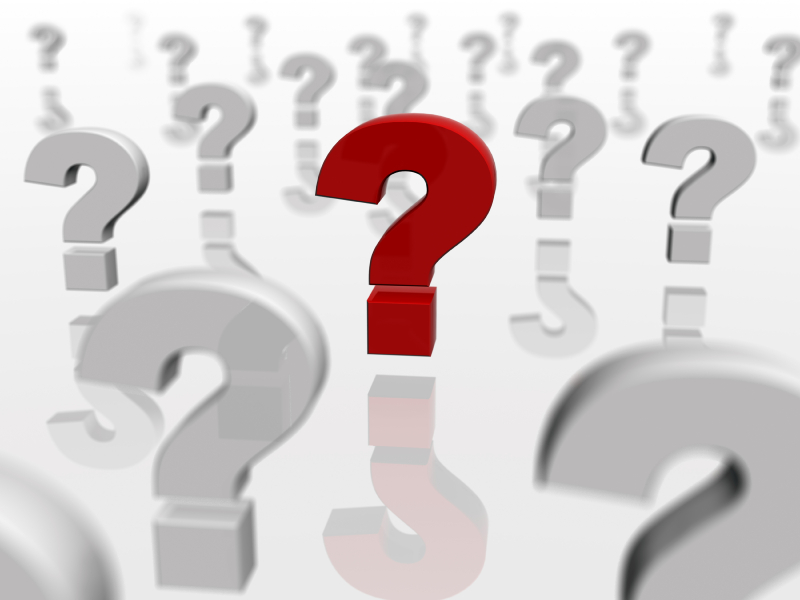 Acknowledgments
Sterling Quinn – Penn State World Campus
Clayton McCoy – SC Sea Grant Extension Program
Frank Hardisty – Penn State World Campus
Gerry Gabrisch – ArcScripts Contributor
Dan Patterson – ArcScripts Contributor
Sources Cited
The Digital Shoreline Analysis System (DSAS) version 4.0
http://woodshole.er.usgs.gov/project-pages/dsas/version4/index.html
The South Carolina Department of Parks, Recreation & Tourism website
http://www.discoversouthcarolina.com/see-do/islands-coast/myrtle-beach-grand-strand.aspx
South Carolina Code of Laws – Beach Front Management Act
http://www.scdhec.gov/environment/ocrm/science/docs/SCAC/SC Code of Laws_Beachfront Management Act.pdf
National Ocean Service - Coastal Trends Report Series
http://oceanservice.noaa.gov/programs/mb/pdfs/coastal_pop_trends_complete.pdf
Pew Research Center for the People & the Press
http://people-press.org/report/479/internet-overtakes-newspapers-as-news-source
2007 – 2008 Grand Strand Beach Nourishment Study, Year 1 Report
https://bcmw.coastal.edu/sites/default/files/GSRY1_Report.pdf